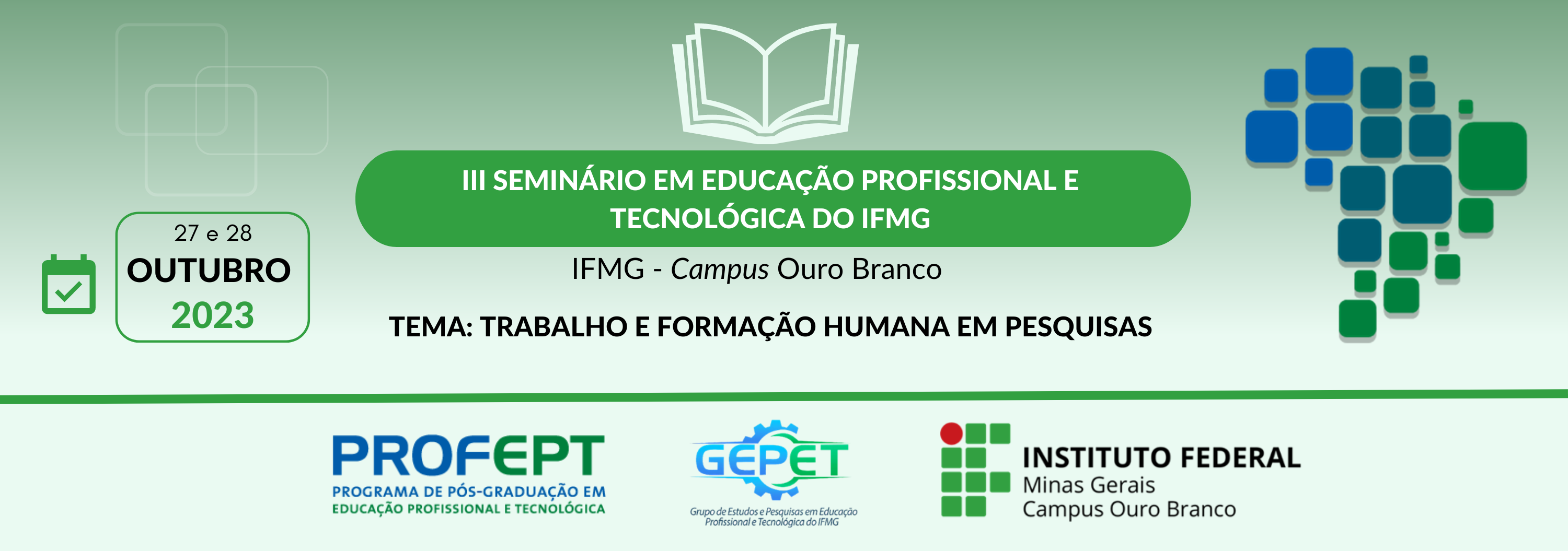 TÍTULO DO TRABALHO
Nome do Estudante
Nome do Orientador
Instituto Federal de Minas Gerais (IFMG)nome@email.edu.br
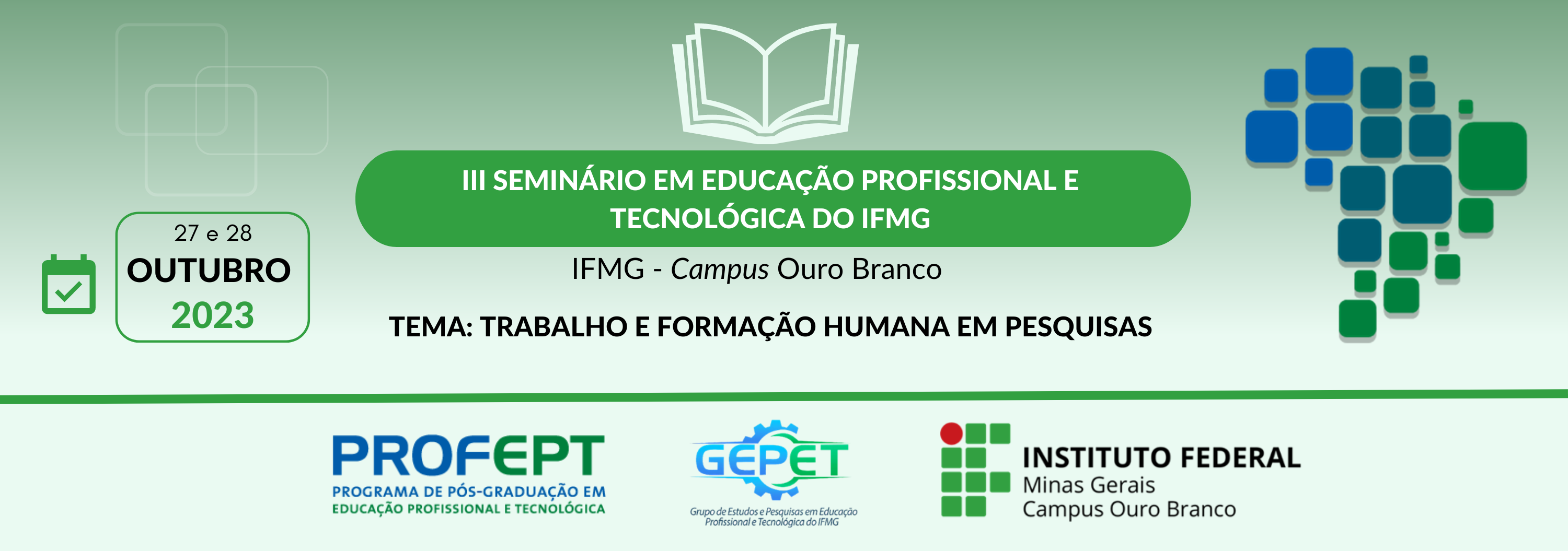 INTRODUÇÃO
Item 1.
Item 2.
Item 3.
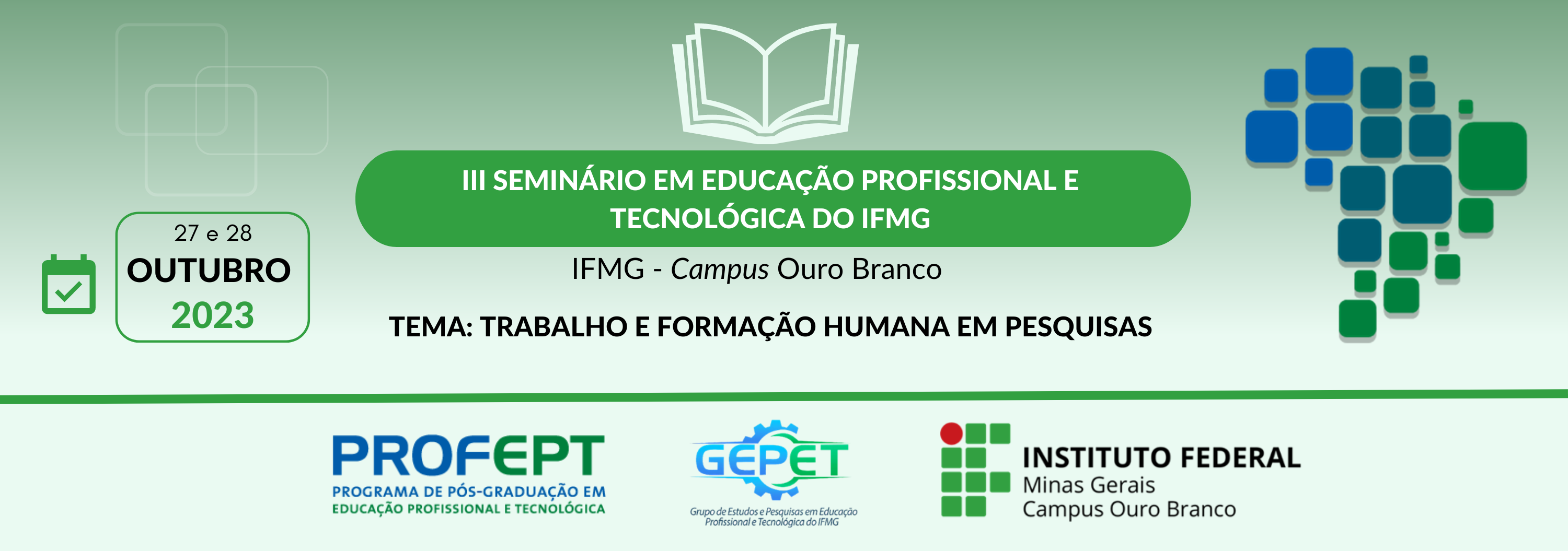 INTRODUÇÃO
Item 1.
Item 2.
Item 3.
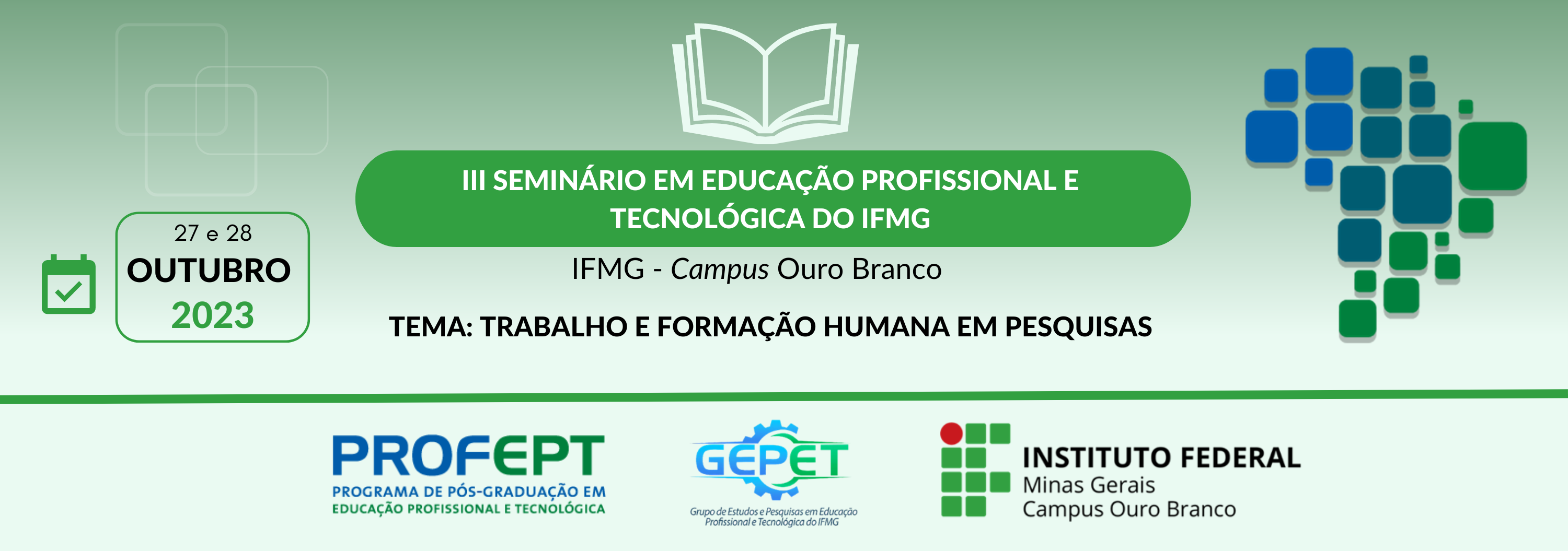 OBRIGADO(A)!Nome do Estudantenome@email.edu.br
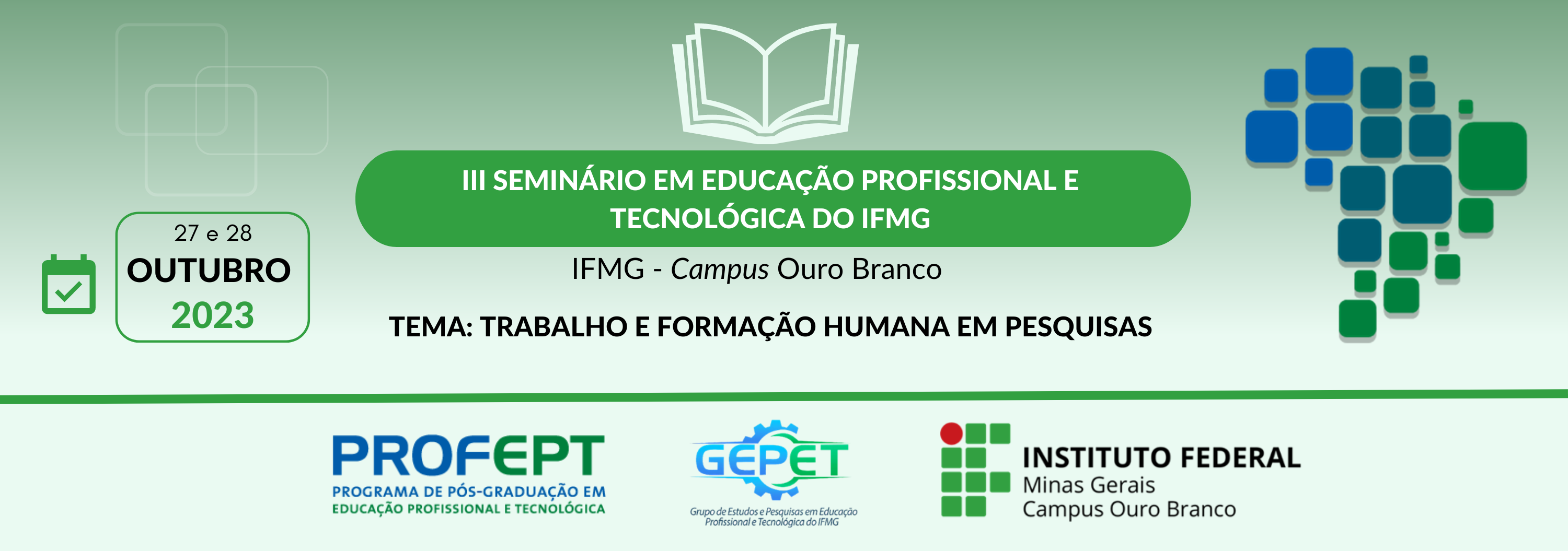